Mathematics
Pythagoras’s Theorem
GeneralisingLesson 5 of 8
Downloadable Resource
Dr Rim Saada
‹#›
How many numbers 1-100 can be expressed as the sum of 2 square numbers
(you can use the same number twice!)
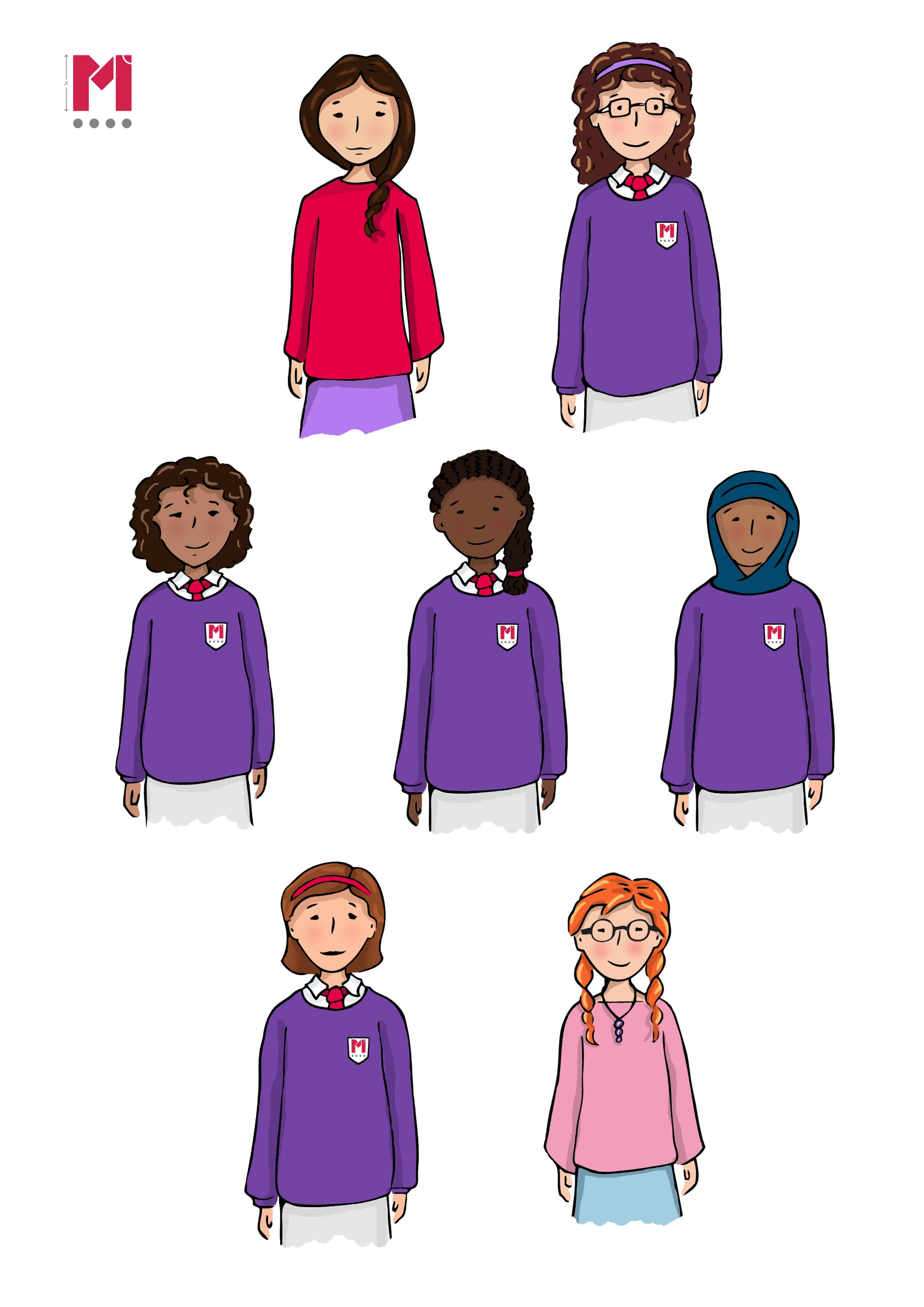 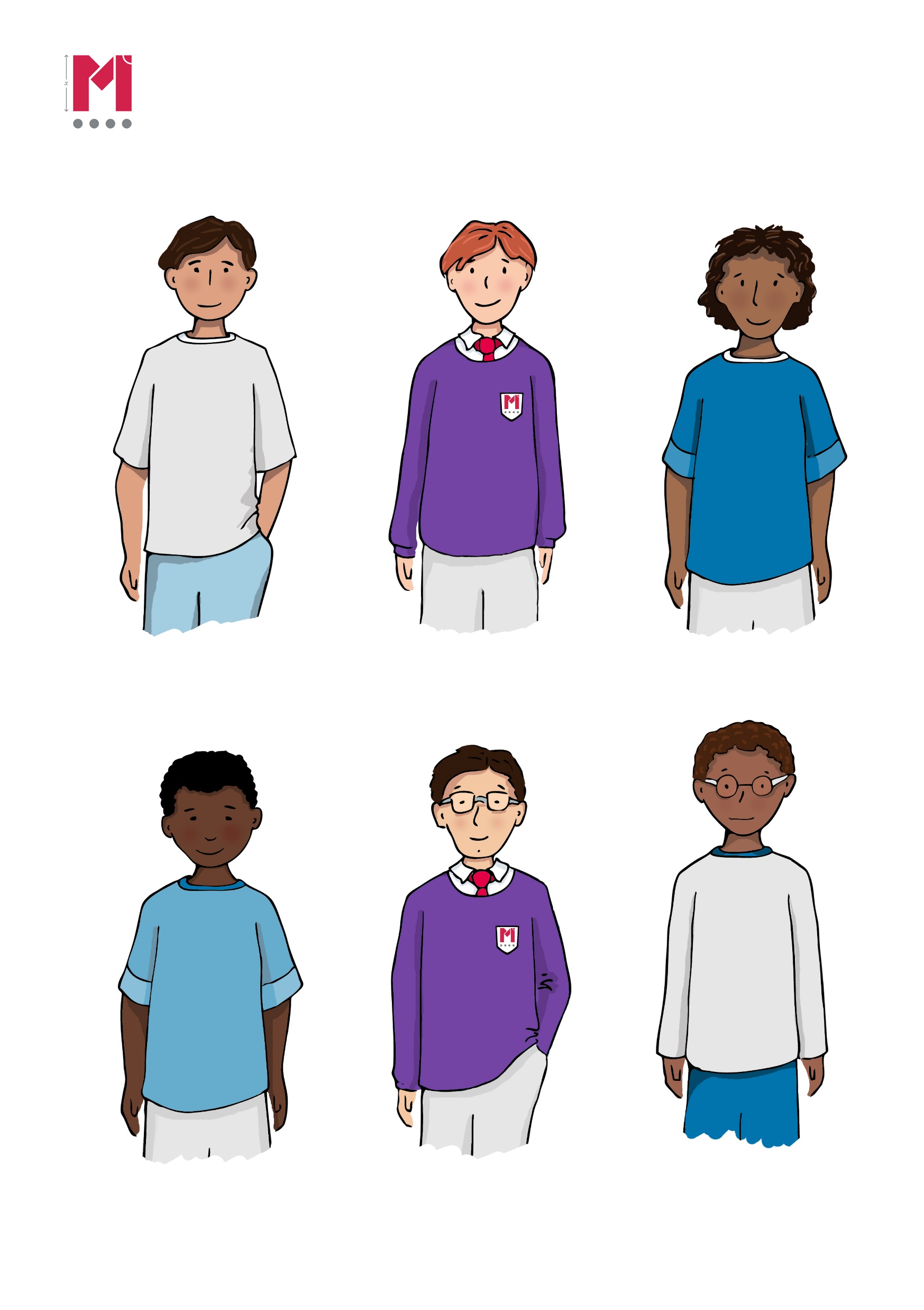 2) Fill in the gaps on the diagrams below:
1) Mark the hypotenuse on each of the following right angled triangles:
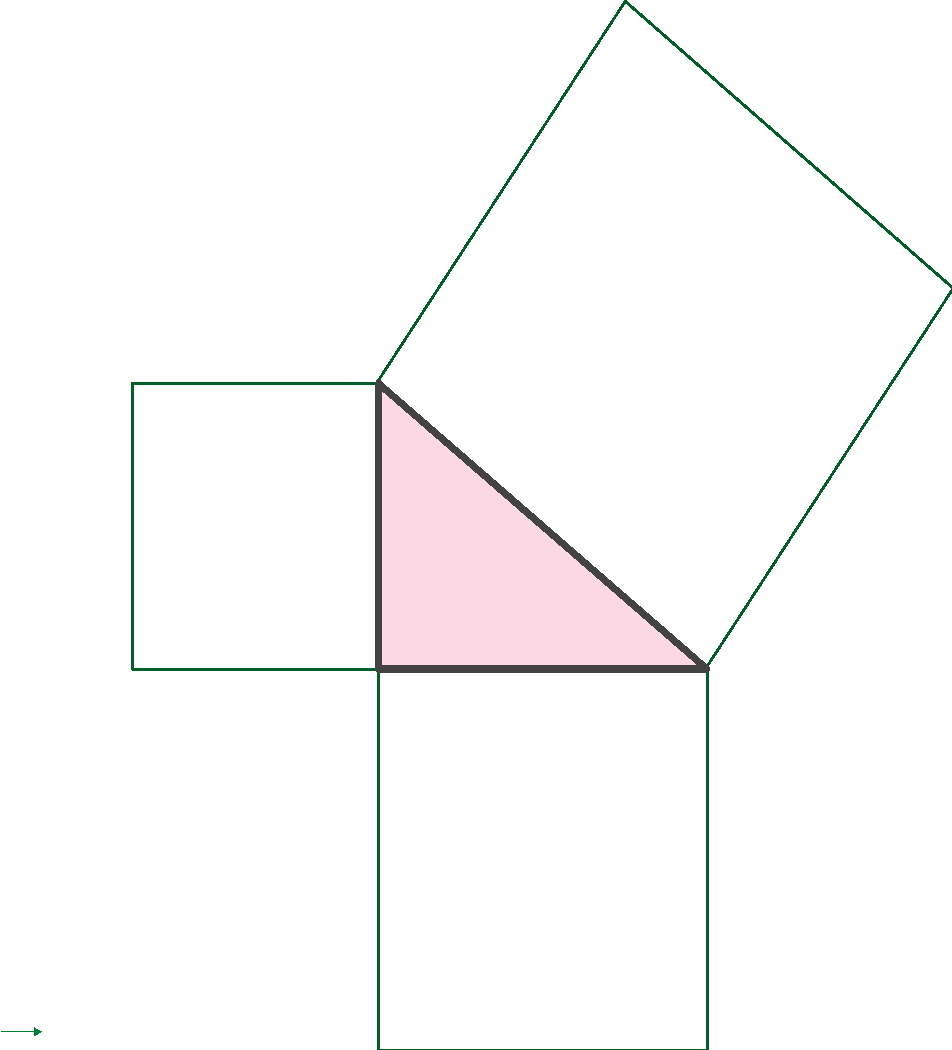 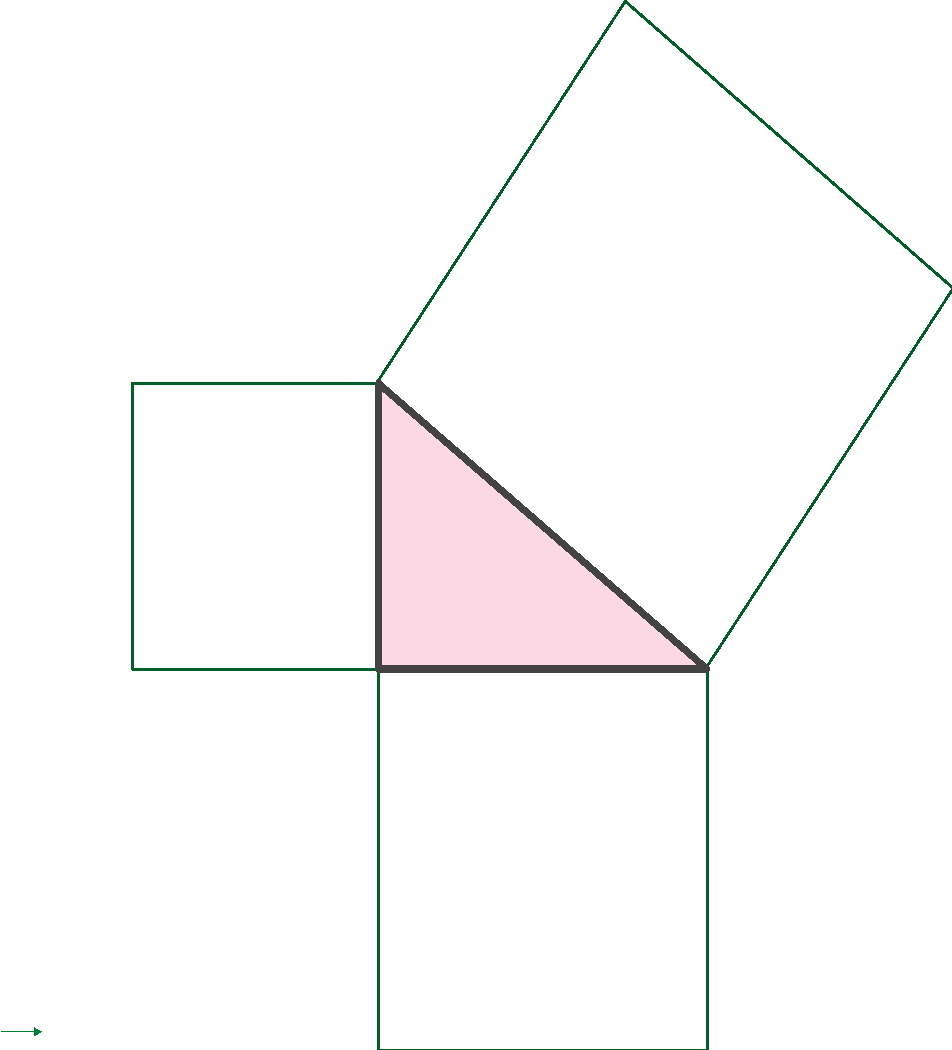 ?
80
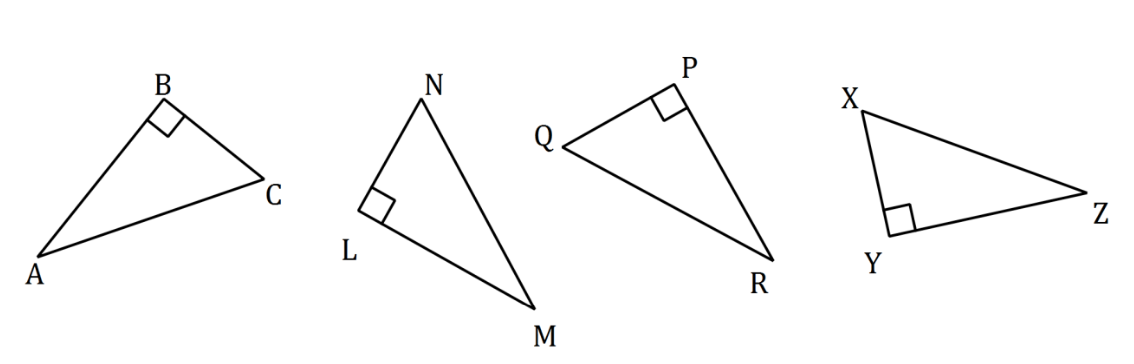 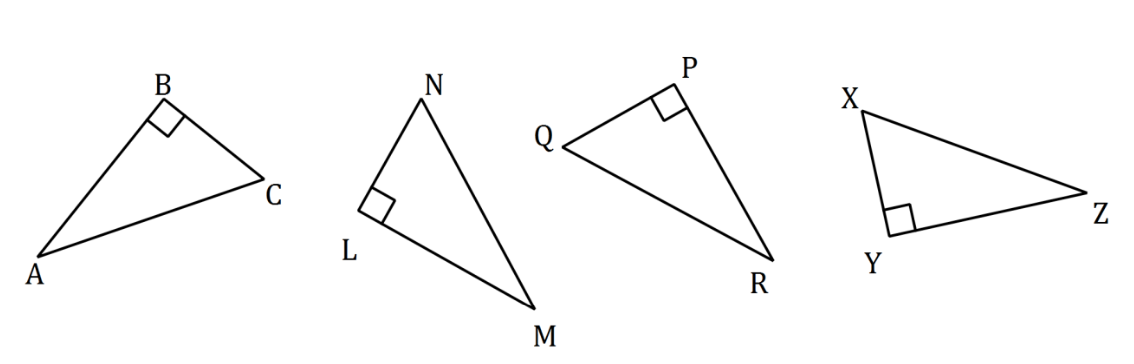 25
?
?
?
3) Find the length of the missing side in each triangle:
3 cm
? cm
2 cm
? cm
5 cm
4 cm
Solutions
‹#›
- Answers
How many numbers 1-100 can be expressed as the sum of 2 square numbers
(you can use the same number twice!)
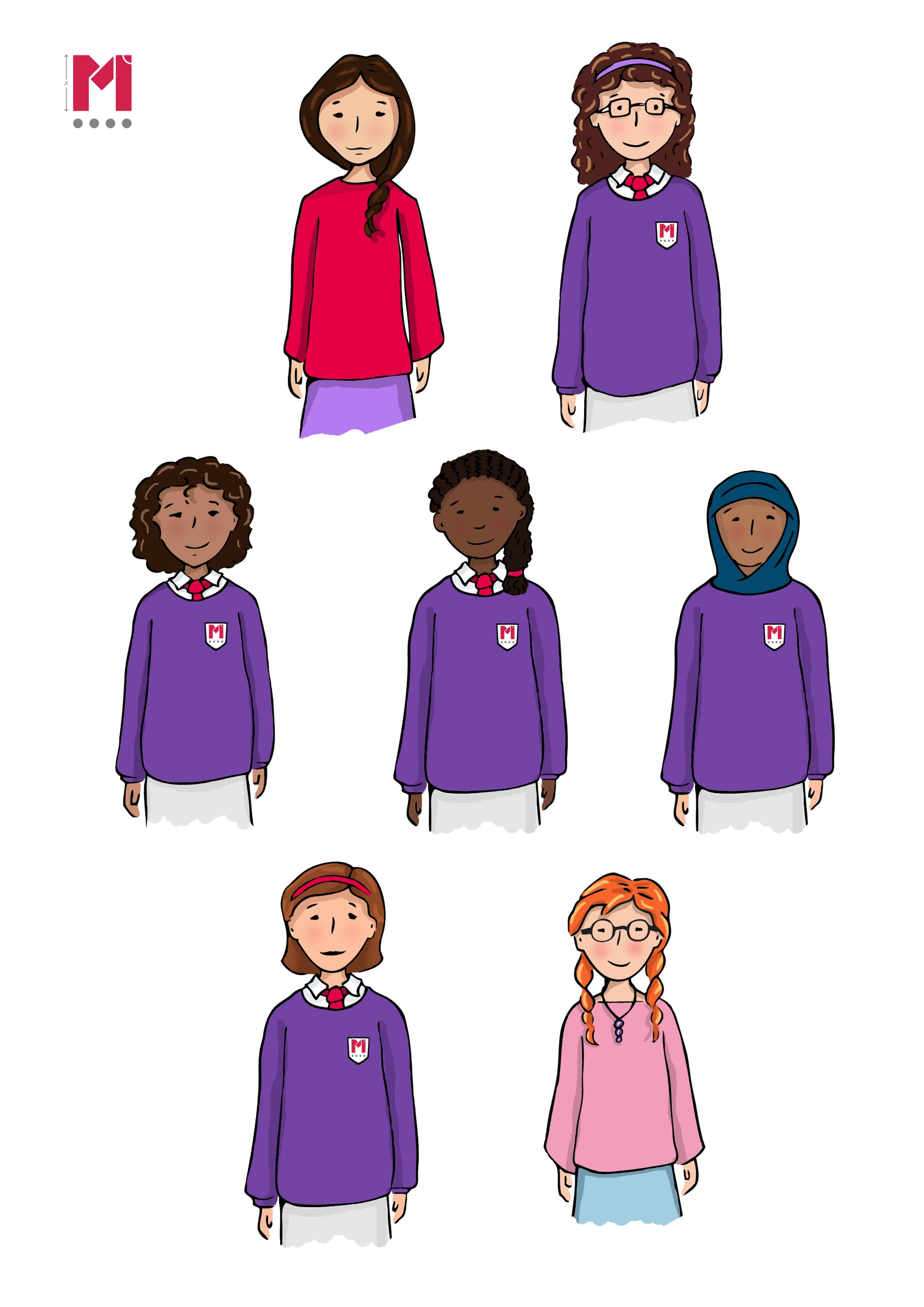 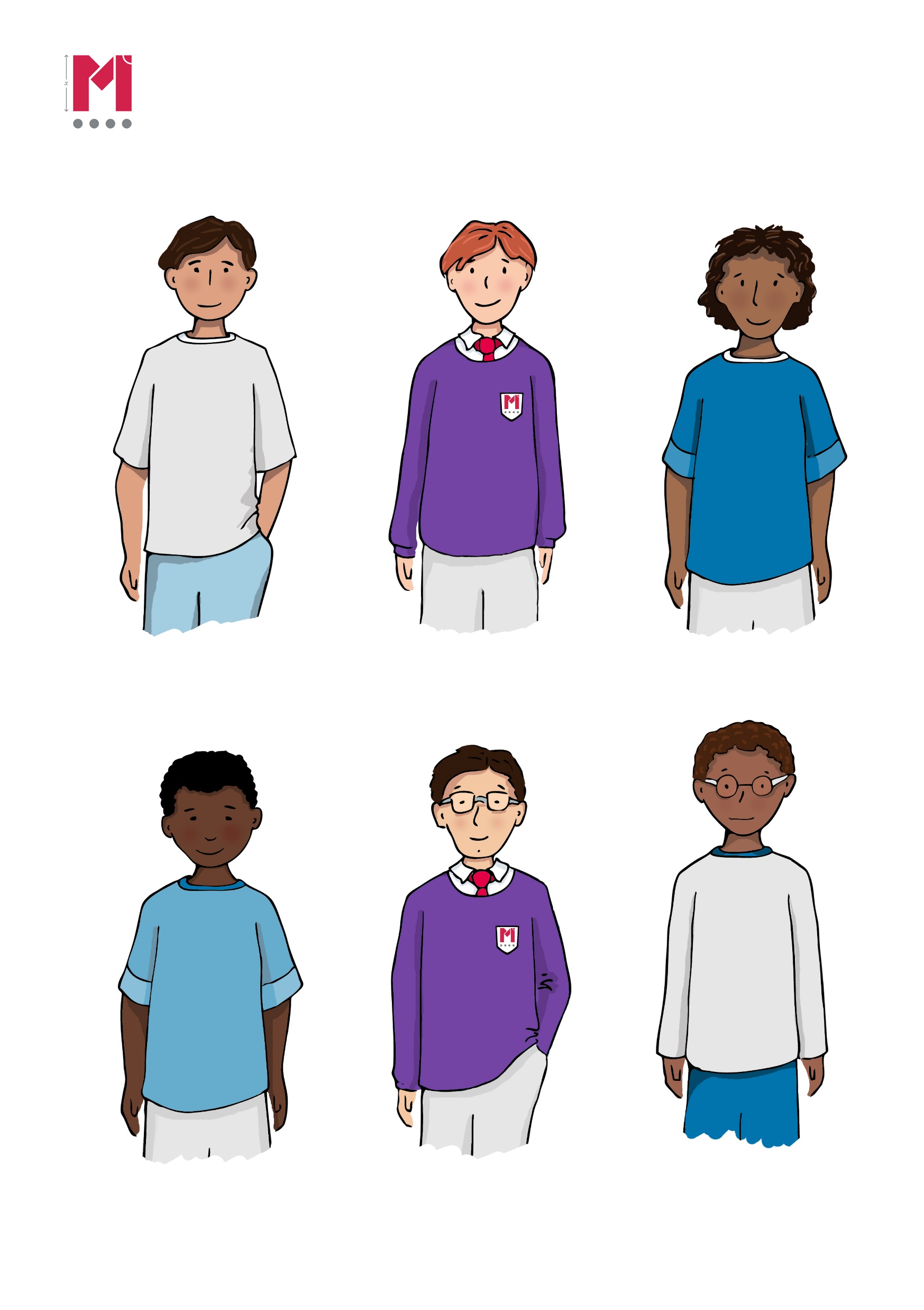 Lots of possible answers.
- Answers
2) Fill in the gaps on the diagrams below:
1) Mark the hypotenuse on each of the following right angled triangles:
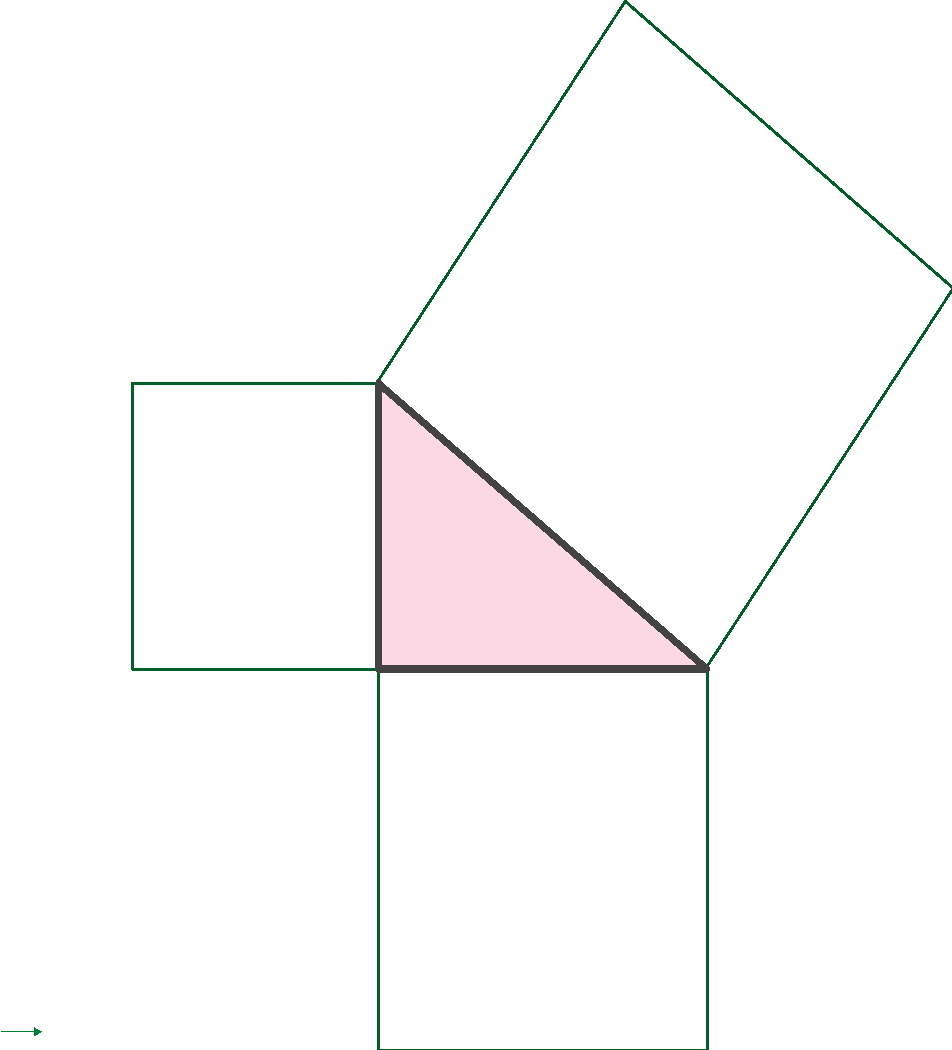 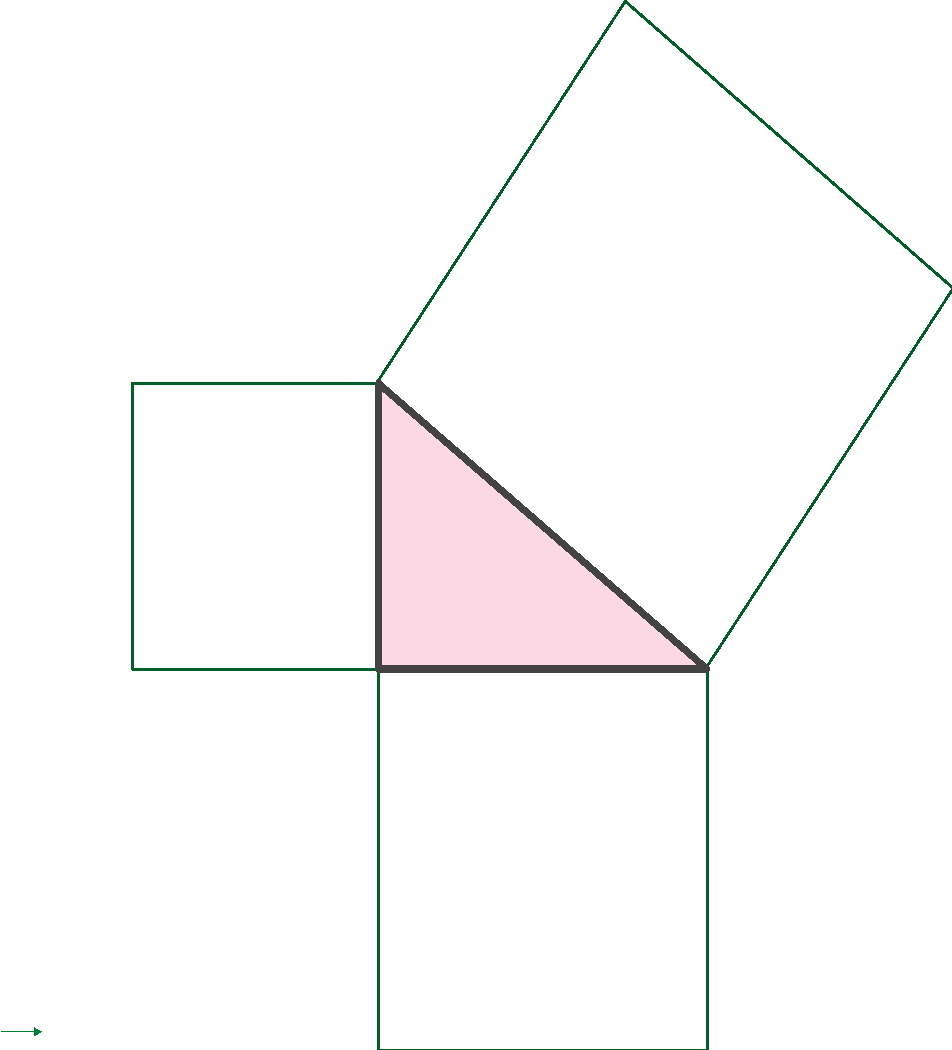 48
MN is the hypotenuse.
?
80
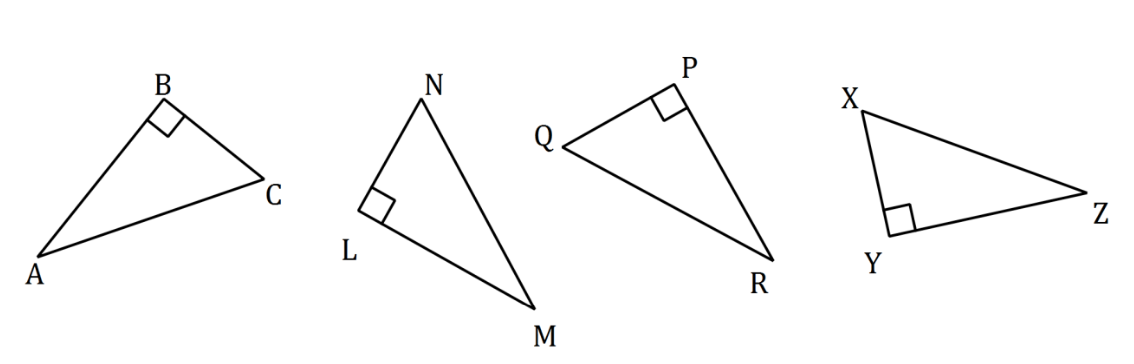 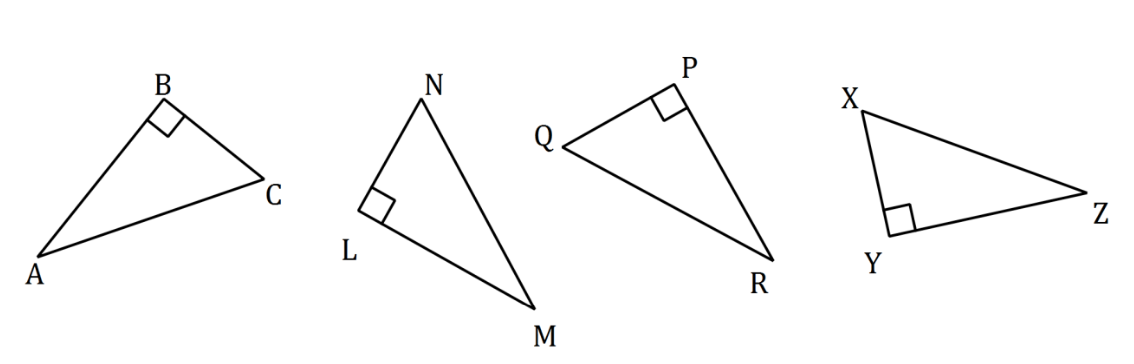 12
35
?
QR is the hypotenuse.
?
36
?
45
Lots of possible answers for Q2.
3) Find the length of the missing side in each triangle:
3 cm
? cm
2 cm
? cm
5 cm
4 cm
- Answers
3 cm
? cm
2 cm
? cm
5 cm
4 cm
- Answers
For each right-angled triangle, write some equations relating side lengths
f
q
r
d
e
p
m
What do these dashes mean?
k
6
n
j
Share your work with Oak National

If you'd like to, please ask your parent or carer to share your work on Twitter tagging @OakNational and #LearnwithOak
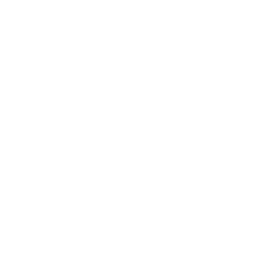